BTHCC Geography Curriculum 2023-24
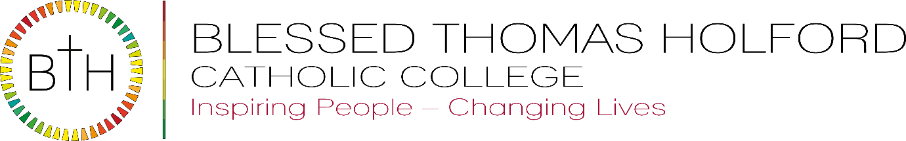 Through teaching Geography, we strive to enthuse a desire in all our pupils to become global citizens, reflecting on our core values and cultural understanding. We develop this further within this subject through discussion of contemporary issues such as climate change, sustainability, migration and natural hazard management. We aim to nurture the enquiring minds of our pupils, encouraging them to think deeper and wider, not just at a local scale, but regionally, nationally and globally, giving them opportunities of stewardship within our continually evolving world.